Yuma Agriculture Water – Rights and Supply
Yuma’s Agriculture Water: What You Need To Know
Yuma Agriculture Water Conference
January 13, 2016

Thomas Buschatzke, Director
Arizona Department of Water Resources
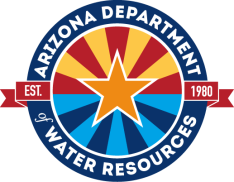 Arizona’s Water SupplyAnnual Water Budget 2014
Source: ADWR, 2015
Arizona’s Water Use by Sector (2014)
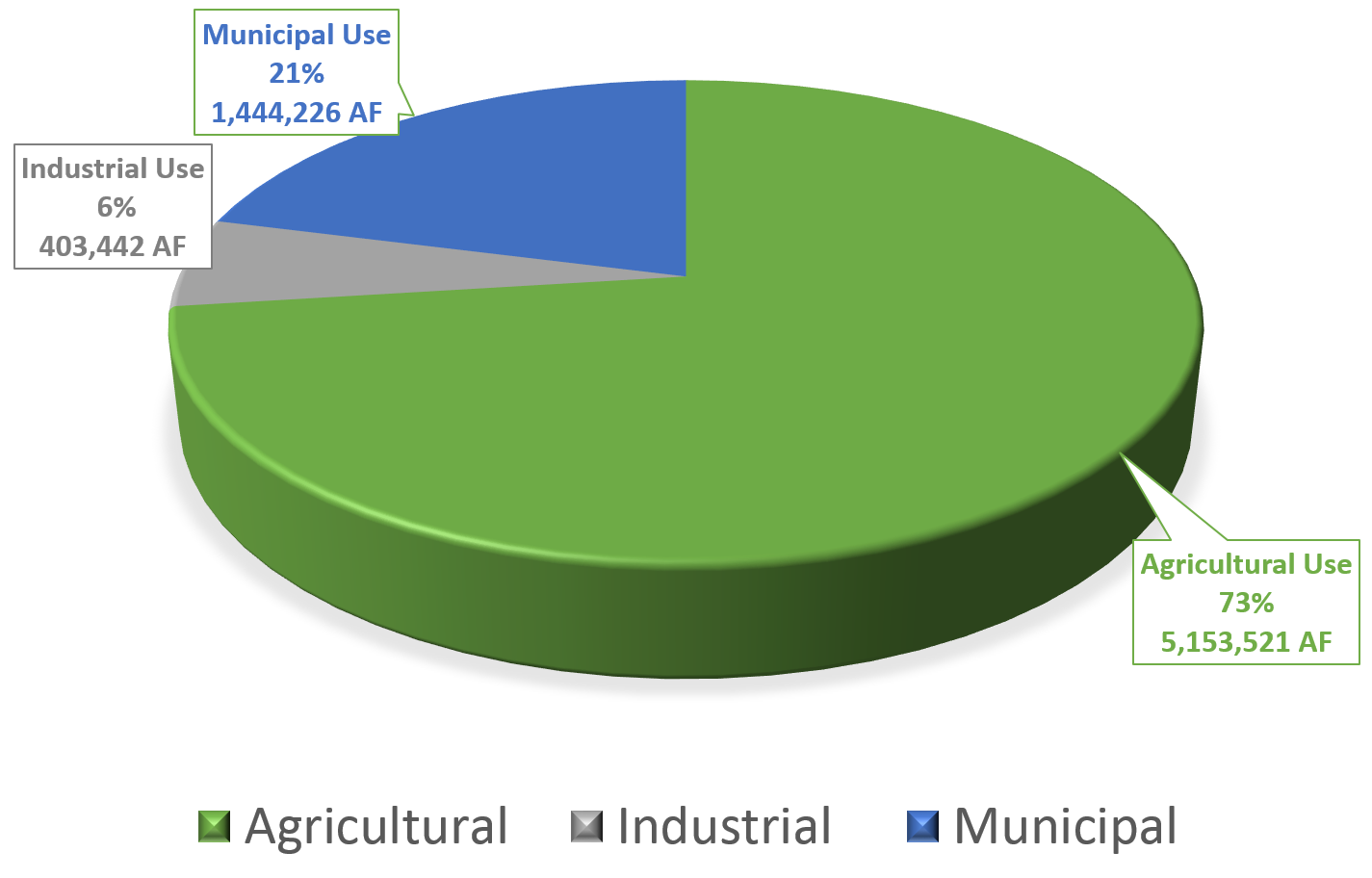 Colorado River Basin Allocations
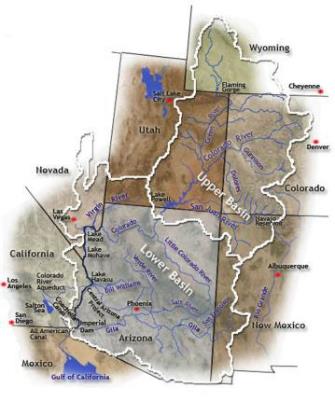 Upper Basin (7.5 maf)
Lower Basin (7.5 maf)
CA – 4.4 maf
AZ – 2.8 maf
NV – 0.3 maf
Arizona Upper Basin (50 kaf)
Mexico 1.5 maf
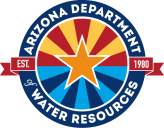 Arizona’s Colorado River Water Allocation
85 On-River contracts (including CAP)
Priority based system
Largest number of contracts among all the Lower Basin States
Uses include agriculture, municipal & industrial, wildlife refuges, military reservations and Indian Tribes/Communities 
Mainstem Consumptive use – 1.2 maf
CAP average annual delivery – 1.6 maf
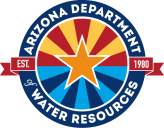 Arizona Department of Water Resources’ Authority
ADWR is the state entity charged with promoting, protecting, and comprehensively managing Arizona's annual apportionment of 2.8 million acre-feet of Colorado River water. 
A.R.S Section 45-105: “…the Director is responsible for the water management of the state.”
A.R.S. 45-107: Cooperation with the Secretary of the Interior of the United States
A.R.S. 45-107(A). “The director is authorized, for and on behalf of the state of Arizona, to consult, advise and cooperate with the secretary of the interior of the United States…” regarding Colorado River issues and contracts

A.R.S. 45-106: “An agreement entered into between the director and the United States or a state or government involving a sovereign right or claim of this state is not effective unless approved by the legislature by concurrent resolution.”
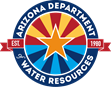 Mainstem Colorado River WaterPriority System
1st Priority (P1) are present perfected rights as described by decree (AZ v. CA, 2006 consolidated)
2nd Priority (P2) are federal reservations and perfected rights established before 9/30/1968
3rd Priority (P3) are for water users that executed contracts with BOR before 9/30/1968
4th Priority (P4) are for water users with contracts, reservations or other rights after 9/30/1968
5th and 6th Priority are for unused Arizona entitlements and  surplus water
Who holds Contracts? What are their Priorities?
Large P1 Contract Holders include the Cocopah Indian Reservation, Fort Yuma Indian Reservation, Unit B Irrigation and Drainage District, Yuma County Water Users, City of Yuma

Large P2 Contract Holders include Marine Corps Air Station and Yuma Proving Ground
Who holds Contracts? What are their Priorities?
Large P3 Contract Holders include Gila Monster Farms, North Gila Valley Irrigation District, Unit B Irrigation and Drainage District, Wellton-Mohawk IDD, Yuma Irrigation District, Yuma Mesa IDD, City of Yuma

P4 Contract Holders include Arizona State Land Department, Gila Monster Farms, Cocopah Indian Reservation and several other private agricultural operations
Contracts
Contracts between the Secretary of the Interior and water users are administered by the US Bureau of Reclamation
State of Arizona holder of Master Contract (1944 Contract)
Director consults with Arizona water users and makes recommendations to the US Secretary of the Interior 
New entitlements
Contract actions: transfers, assignments, leases and conveyances
Department’s Role
A.R.S. 45-107(D) – entities are required to consult with and obtain the advice of the Director
Recommendation process
Series of consultations with Reclamation Contract Officer, Solicitor and        water user
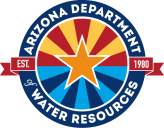 Colorado River Transfers
Transfers pursuant to ADWR’s Policy and Procedure for Transferring an Entitlement of Colorado River Water 
Director will review transfers for the purpose of determining the potential impacts caused by redistribution of water
Two-party agreements between a willing buyer and a willing seller
Priority given to keeping an entitlement available for the benefit of the area it was intended to serve
Ensures reasonable use and review of impacts
Provides recommendation to Reclamation
Some mainstem users have expressed concerns regarding transfers off-river
Water Right Priority System Mainstem
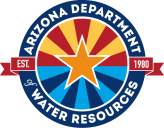 2007 Guidelines
 Shortage Sharing
Probabilities of Lower Colorado River Basin Shortage
Source: U.S. Bureau of Reclamation CRSS Model Run – August 2015
SCHEMATIC OF DELIVERY
 ARIZONA’S COLORADO RIVER ALLOCATION OF 2.8 MILLION ACRE-FEET (MAF)
Priority 1 Contractors
Indian Demand
Ak-Chin and Salt River Pima-Maricopa Indian Water Rights Settlements
Priority 2 Contractors
M & I Leases
LAKE MEAD
Indian Demand
Priority 3 Contractors
Indian Priority Subcontractors
Priority 3 Central Arizona Project
M & I Leases
Priority 4 Central Arizona Project
Municipal and Industrial Priority Subcontractors
Priority 4 Contractors
Priority 4 Mainstem Contractors
Indian Demand
X
Non-Indian Agriculture Relinquished Pool
M & I Demand
Priority 5 Contractors
Agricultural Settlement Pool (ends in 2030)
X
Unused Entitlement and/or Return Flow
Excess Pool
AWBA and CAGRD Pool
Priority 6 Contractors
Miscellaneous Excess Users
[Speaker Notes: Focus: Unused Entitlement – CR water that is unused in any year, is diverted by the CAP for use in central AZ. As these other water users demand increases over time, water available for diversion by CAP decreases.]
Arizona Shortage in the Near-Term
Arizona’s Allocation – 2.8 MAF
Tribes, Industry, Ag
Tier 1 Shortage = 320,000 AF
Other Excess
Ag
River Cities
Excess
Cities & Tribes
City of Yuma, Yuma Ag, Tribes and Military Bases
Cities Industry & Tribes
Long Term Entitlements
Cities & Tribes
CAP1.6 MAF
On-River1.2 MAF
Efforts to address challenges on the Colorado River Drought Contingency Planning
ADWR Director serves as Arizona’s Principal on matters relating to the Colorado River (A.R.S. 45-107(D))
Discussions between:
Basin States
Department of the Interior
Other contract holders
Goal of discussions:
Restore risks to levels achieved in the 2007 Guidelines
Conserve 1.5 – 3.0 MAF in Lake Mead over the next 5 years
Reduce the risks of Lake Mead falling below 1,000 ft. elevation as we saw in the 2013 model projections
Memorandum of Understanding
Central Arizona Project = 345,000 AF
Metropolitan Water District = 300,000 AF
Southern Nevada Water Authority = 45,000 AF
Bureau of Reclamation = 50,000 AF
Bypass Flows Work Group
Stakeholder process to identify and analyze options to address the Bypass Flow issue

Workgroup objective is to aid in identifying, analyzing and recommending a set of options that collectively conserve at least 100,000 AF annually in Lake Mead 

Bypass Flows are primarily agricultural return flow water from Wellton-Mohawk Irrigation and Drainage District
Due to salinity issues, flows bypass the Colorado River and are conveyed by the bypass drain to Mexico but are not counted towards the Mexican Treaty obligation

Co-chaired by ADWR and BOR

Participants in the workgroup include: BOR, ADWR, CAWCD, Yuma area agricultural water users, the Environmental Defense Fund, the Nature Conservancy, California and Nevada
Minute 32X
Minute Negotiating Group (MNG), which includes reps of both countries, as well as the Upper and Lower Basin States, continues to meet monthly to negotiate terms of “Minute 32X,” a successor to Minute 319. 
MNG has delegated certain tasks to binational workgroups (Salinity, Projects, Environmental, and Basin Conditions and Hydrology), with interim reports due in January and final reports due in March. 
The two countries intend to agree on general terms for the next minute by June of 2016.
Questions?
Thomas Buschatzke
Director 

Phone: 602.771.8426
Email: tbuschatzke@azwater.gov

Website: www.azwater.gov  
 Twitter: @azwater